Naveed Iqbal
Tv instructor
Department of mass communication 
Lahore college for women university Lahore
&
Director  production Apna TV  network
What producing is all about
Idea to presentation process

Task on time and within  budget
Major steps in TV production
Preproduction planning
Preproduction planning (coordination)
Production
postproduction
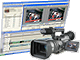 Preproduction planning
Program idea
       brainstorming (breaking conceptual blocks)
         clustering(structured way generating ideas)
         organizing ideas (angle the idea)
Production model
Idea
Defined process message 
Production
Medium requirements
Content
People
Equipment
Actual process message
Feed back
Program proposal
A Written document that stipulates what you intent to do
Preproduction planning (cont..)
Program title
Short but memorable
Program objective
Target audience
Demographics
Gender, ethnicity, education, income level, house hold size
Religious  preferences, geographical location (urban or rural)
Psychographics
Buying habits, values,& lifestyle
Show format
Production method
Budget
Script
Process message 
Dialogues
Hear people not just what they say but how they say it .
Preproduction planning (coordination)
People 
Establish a database (names ,positions, home address, e-mail, phone, fax numbers )
Facilities request 
Schedules
Permits and clearances
Publicity and promotion
Production
Execution  stage 
Line producer (watching the production flow )
Supervises daily production activities on the set.
Post production
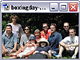 Editing & graphics
Decide what footage you want to use 
Lay down the voiceover and sots
Put your clips in the timeline
Clean up the edit
Mix your audio& music
Add fonts and graphics
Render all and save
Record keeping
shots
The basic visual unit in film and television ,the action seen by the camera in one continues view of the subject without interruption.
                         
                               Types of shots
Complex shots(lens, camera and subject movement. No mounting movement)
Developing shots(lens, camera, camera mount, subject movement
Simple shots(no lens ,camera and mount movement, a simple subject movement)
The simple shots
A simple shot is a shot containing usually one or more persons 
No lens ,no camera, no mount movement.
A simple subject movement
Extreme close up(detail of a face ,one eye ,two eyes, the mouth or perhaps an ear 
Big close up(covers the entire face ,it is usually composed to show all the features, but does not include the chin line and top of the head  
Close up(full face shot, below the chin line and may include the shoulder line)
The simple shots (cont….)
Medium close up(jacket breast pocket, for  women above the elbow joint)
Medium shot(it is composed from the subject`s waist point)
Medium long shot (slightly above or below the knee, never on the knee)
Long shot(entire body and is framed below the feet )
Very long shot(widest shot, but single subject still recognizable)
Extreme long shot(the wide shot ,the geography shot)
Two shot(2s contains two people)
Over  the shoulder shot
The simple shots (cont….)
EWS
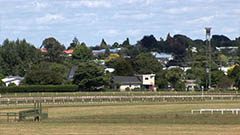 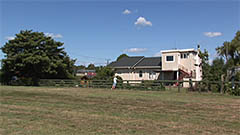 VWS
The simple shots (cont….)
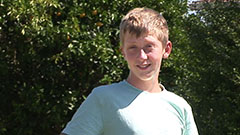 MCU
MS
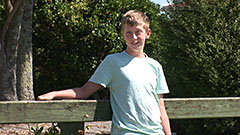 WS
The simple shots (cont….)
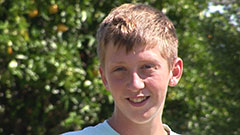 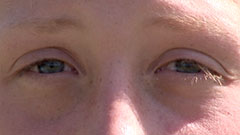 CU
ECU
The simple shots (cont….)
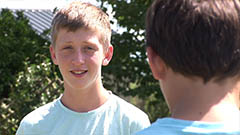 OSS
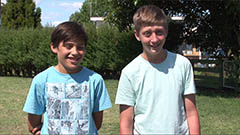 2 S
The complex shots
A complex shot may contain one or more people or things
Lens ,camera and subject movement. no mount movement
A pan 
A tilt
A pan and tilt
A lens movement(a focus pull or a zoom)
A lens movement and a pan
A lens movement and a tilt
A subject movement and a pan 
A subject movement and a tilt
The developing shots
A lens ,camera ,camera mount and a complicated subject movement
Static beginning and static ending
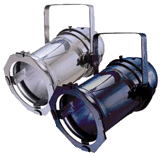 lighting
Lighting means control of light and shadow. Both are necessary to show the shape and texture of a face or object.
Quality of light
Directional and diffused
Quality of light
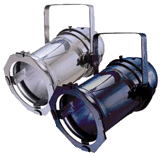 Directional light
Produced by spotlights ,illuminates a relatively small area with a distinct light beam produces dense, well-defined shadows. 
The sun on a cloudless day acts like a giant spot light, producing dense and distinct shadows.
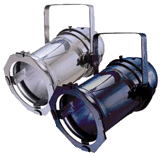 Diffused light
Illuminates a relatively large area with a wide, indistinct beam. It is produced by flood lights and creates soft ,transparent shadows.
The sun on a cloudy or foggy day acts like an ideal floodlight, because the overcast transform s the harsh light beams of the sun into highly diffused light.
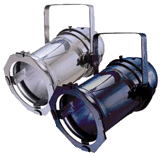 Lighting functions
Key light 
Apparent principal source of directional illumination falling upon a subject or an area. It reveals the basic shape of the subject.
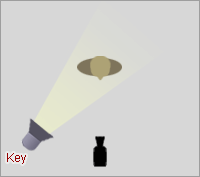 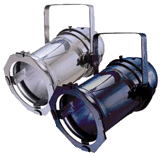 Lighting functions (cont…..)
Back light 
Produces illumination from behind the subject and opposite the camera. It distinguishes the shadow of the object from the background and emphasizes the object out line.
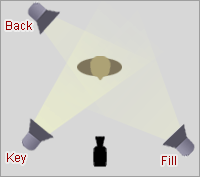 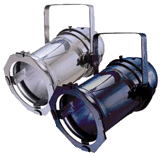 Lighting functions (cont…..)
Fill light 
Provides generally diffused illumination to reduce shadow
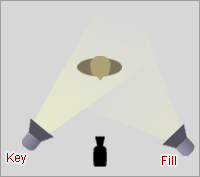 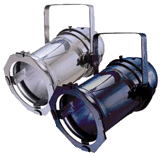 Lighting functions (cont…..)
Background light / set light 
Illuminates the background or the set 
Side light 
Is placed to the side of the subject 
Kicker light 
Directional light from the back ,usually from a low angle
Audio.‘sound pick up
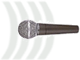 The sound portion of television and its production. technically ,the electronic reproduction of audible sound. it transmits information (such as news story),helps establish the specific time and locale of the action ,contributes to the mood ,and provides continuity for the various picture portions.
Pickup patterns
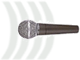 The territory within which a microphone can hear well is called its pickup pattern, its two-dimensional representation is called the polar pattern.
Omni directional microphone hears sounds from all directions more or less equally well.
The unidirectional microphone hears better in one direction
Operational characteristics of microphones
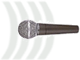 Some microphones are designed and used primarily for sound sources that are moving, whereas others are used more for stationery sound sources.
The mobile microphones include lavaliere, hand, boom, headset and wireless RF (radio frequency) mics.
The stationary microphones include desk, stand, hanging, hidden and long distance mics
Glossary
Frame 
The smallest picture unit in film ,a single picture .
Sot
Sound on tape ,the videotape is played back with pictures and sound.
White balance
The adjustments of the color circuits in the camera to produce a white color in lighting of various color temperatures.
Aperture 
Iris opening of a lens ,usually  measured in f-stops.
F-stop
The calibration on  the lens indicating the aperture,or iris opening (and therefore the amount of light transmitted through the lens).the larger the f-stop number ,the smaller the aperture ,the smaller  the f-stop number ,the larger the aperture.
Vox/pop 
Series of interviews with ordinary people,to sample the public `
AGC(automatic gain control)
An electric circuit that automatically adjusts the loudness of audio signals.
Thank you